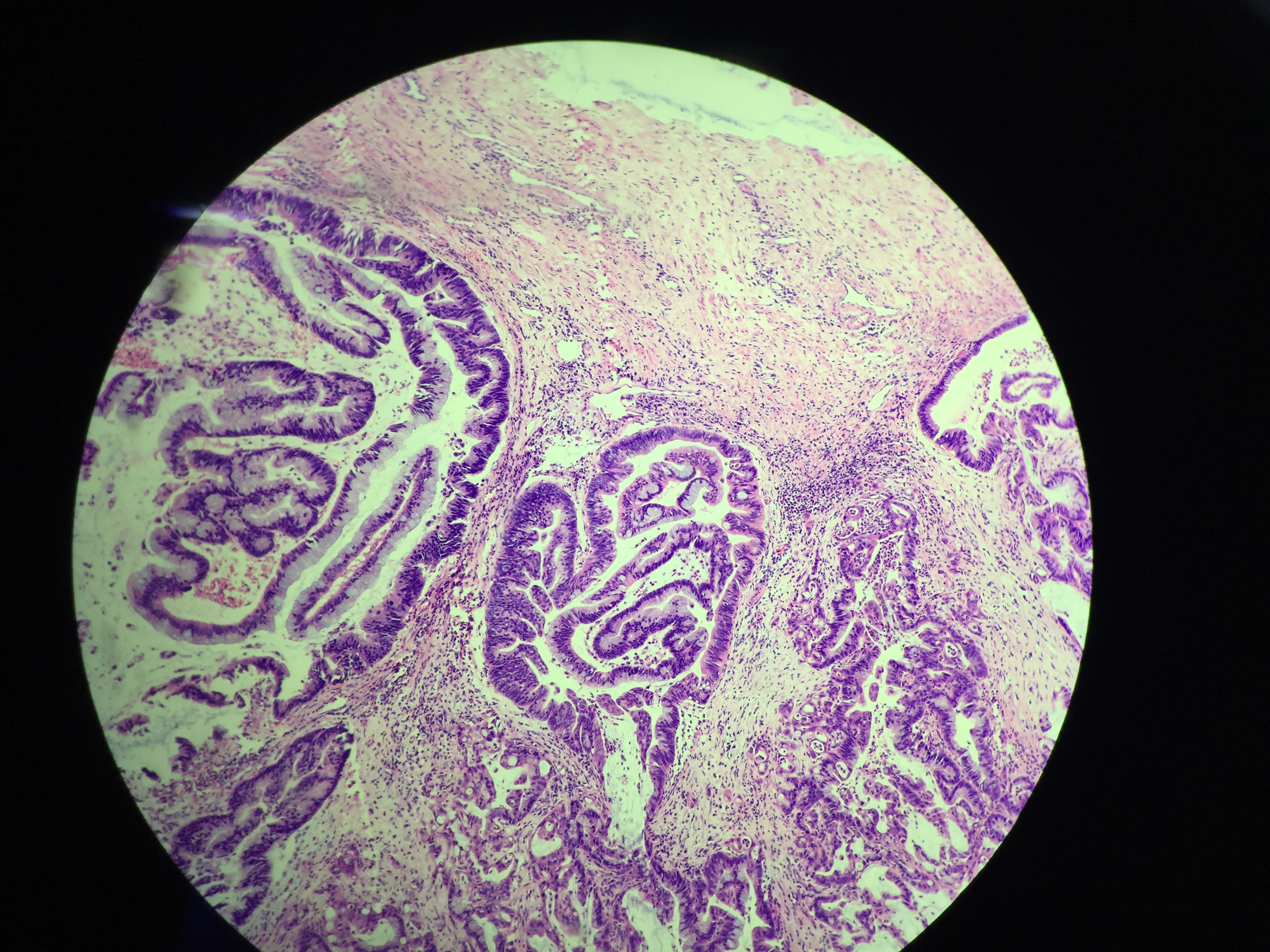 Figure 1A
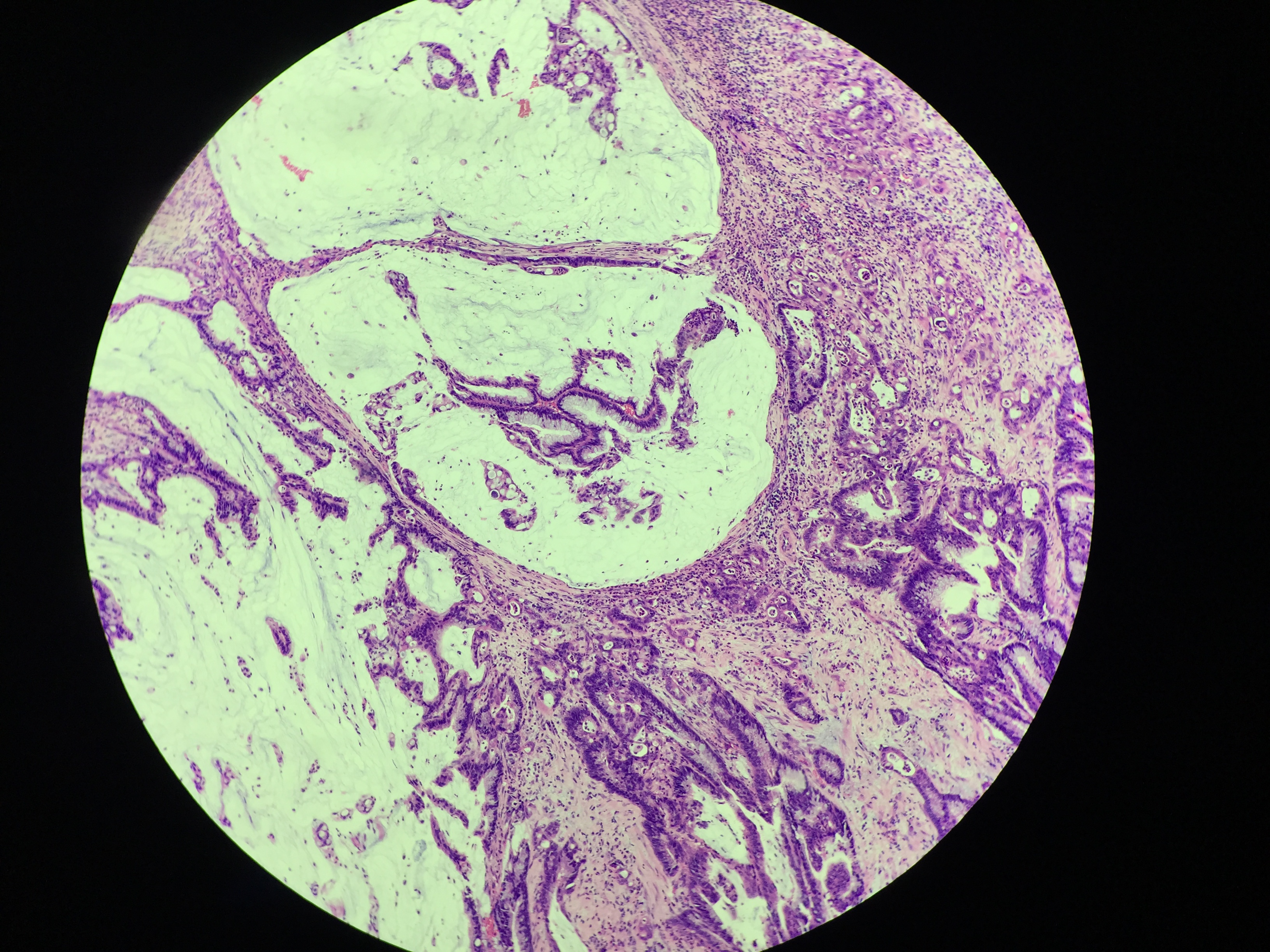 Figure 1B
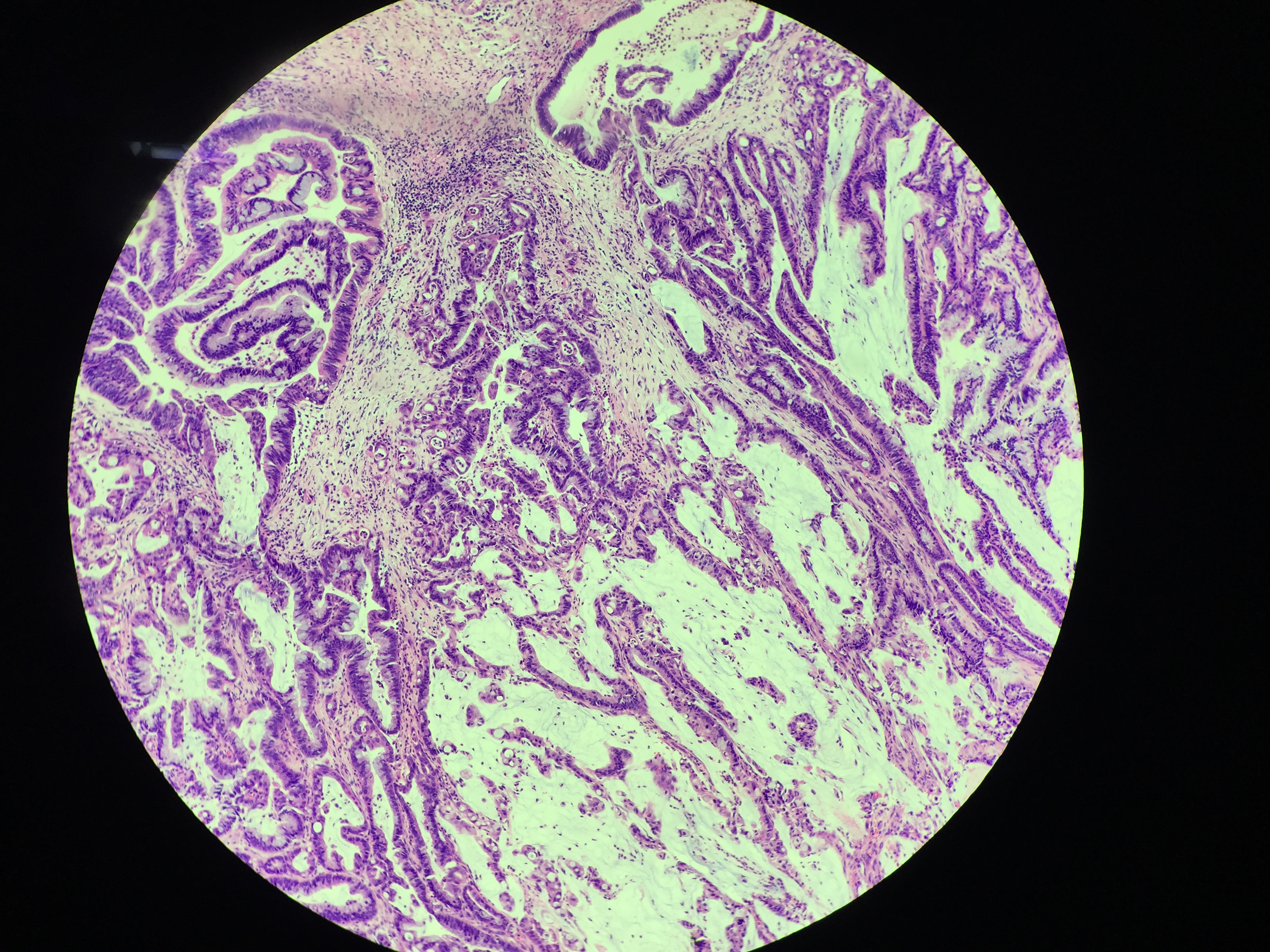 Figure 1C